Tuesday, April 1st Agenda
Present the Dialogue from focus English that you chose with another classmate.
2. Review together HW- Applying “Did” technique to learn the past tense verbs.
Idioms pronunciation. 
Dialogue-Going to and coming from.
Students: I am attaching the "ed" endings pronunciation chart that we used last time , along with 10+1 Bonus Present and Simple Past Irregular verb list to practice with our automatic "DID" question drill activity below:. 

Did you ___________?
             (Insert present verb)
I did ______________.
          Insert present verb)
Oh! You _______.
             (Insert simple past verb)
Yes, I _________.
          (Insert simple past verb)  

She also suggested an excellent video about the pronunciation of "ED" as an extensio**Here's a link to a good video about the 3 different past tense sounds when adding "ed“https://www.youtube.com/watch?list=PL7BlTIDdOgZLa36qwWURDeyKL1n3lJ1vy&v=4_s12MkuvFQ&feature=emb_logo&disable_polymer=true
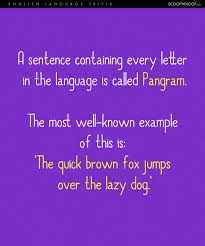 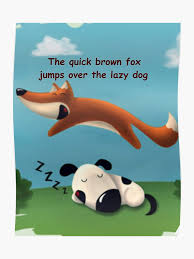 Q: What do you do?                                     A: I VERB.
Q: Is it NOUN or Opposite NOUN?           A: It is PICK 1 NOUN. 
It is either NOUN or Opposite NOUN.                 It is neither NOUN nor  OPPOSITE NOUN.    “Frequency time words, like always & never or adjective-descriptions,  go in front of the verb.
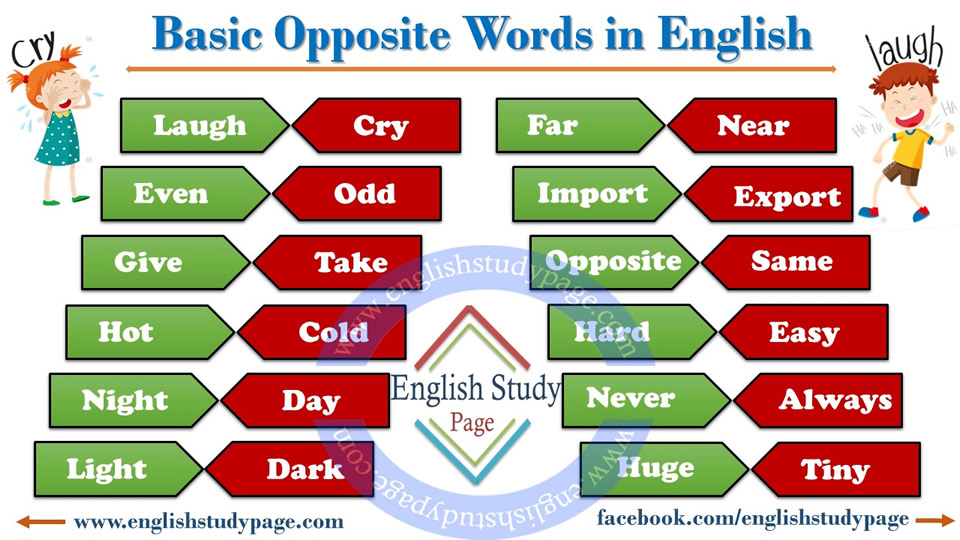 ADJ /ADVERB (NOUN PHRASE)
V
N
V
N./ADJ.
V
N
N
N
N.PHRASE/ADV.
N
N/ADJ.
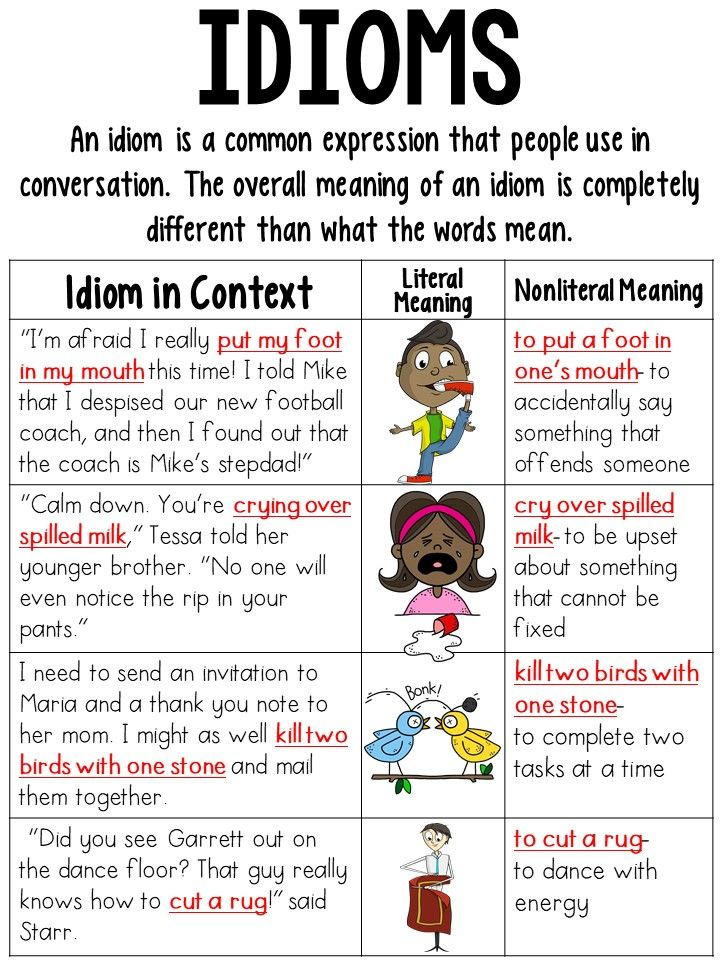 ESL Cafe-Partners
Going to=Future
Coming from=Where are you now? Starting place.
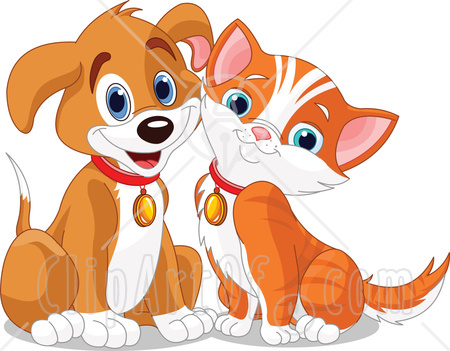 1 “Where are you going?” 
and practice: (Going-You will be there in the future) “Where are you going?” 
I am going to the office. 
I am going on vacation. 
I am going to work. 
I am going to the market. 
I am going to school. 
I am going home.
(Coming from-Where are you now?) “Where are you coming from?”
I am coming from work.
I am coming from the bank.
I am coming from Ventura County.
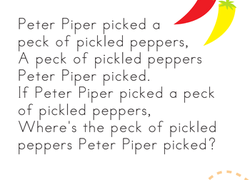 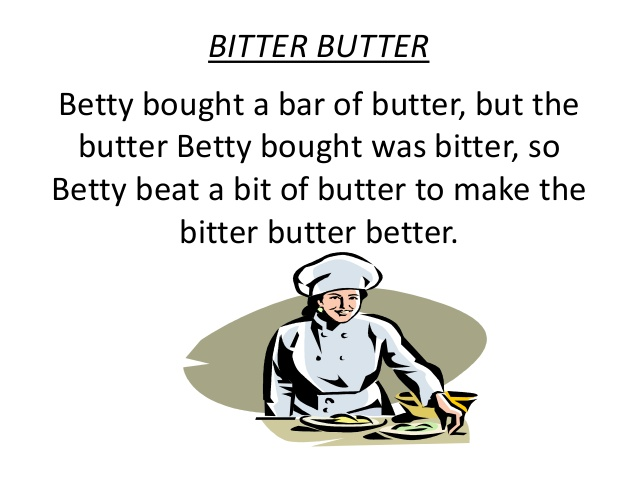 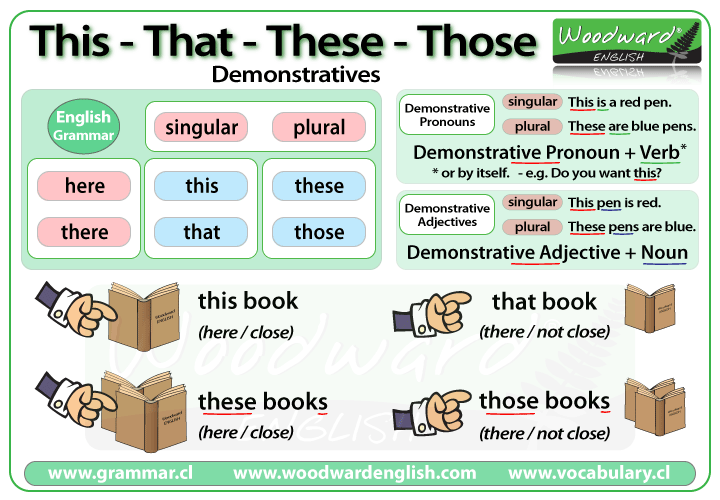